Царское село
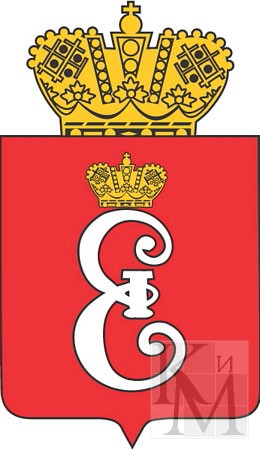 Пушкин      

                                        Бойко Е.Н. учитель ГБОУ СОШ № 262
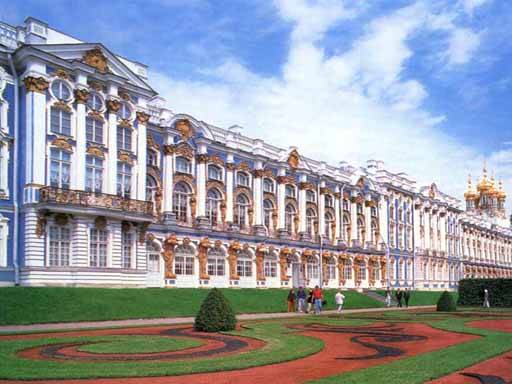 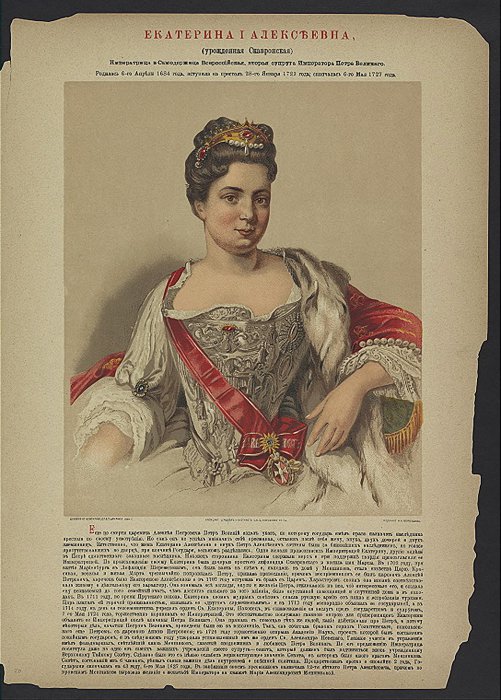 Первоначально царскосельскими землями владели шведы. На том месте, где в будущем выросли царские резиденции, находилась Сарская мыза, которую Петр I в 1710 году подарил своей жене Екатерине Алексеевне.
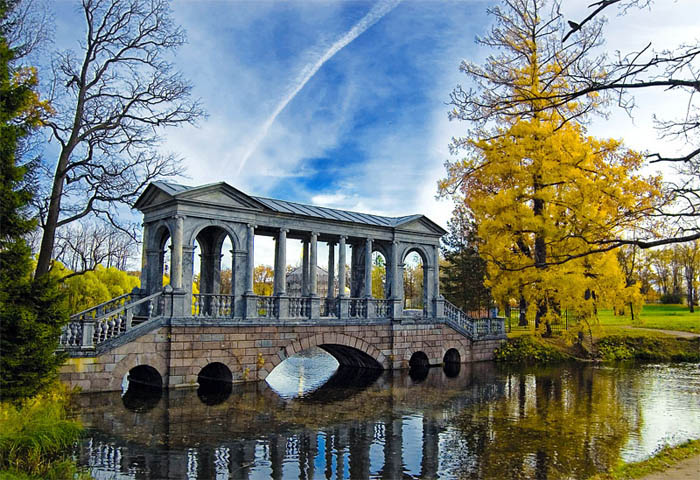 После окончательного изгнания шведов с завоеванной территории, Сарскую мызу переименовали в Сарское Село. Финское название было заменено на более привычное для уха русское в 1717 году, когда началось строительство каменного дворца. именно с этого момента Сарское село начало называться Царским.
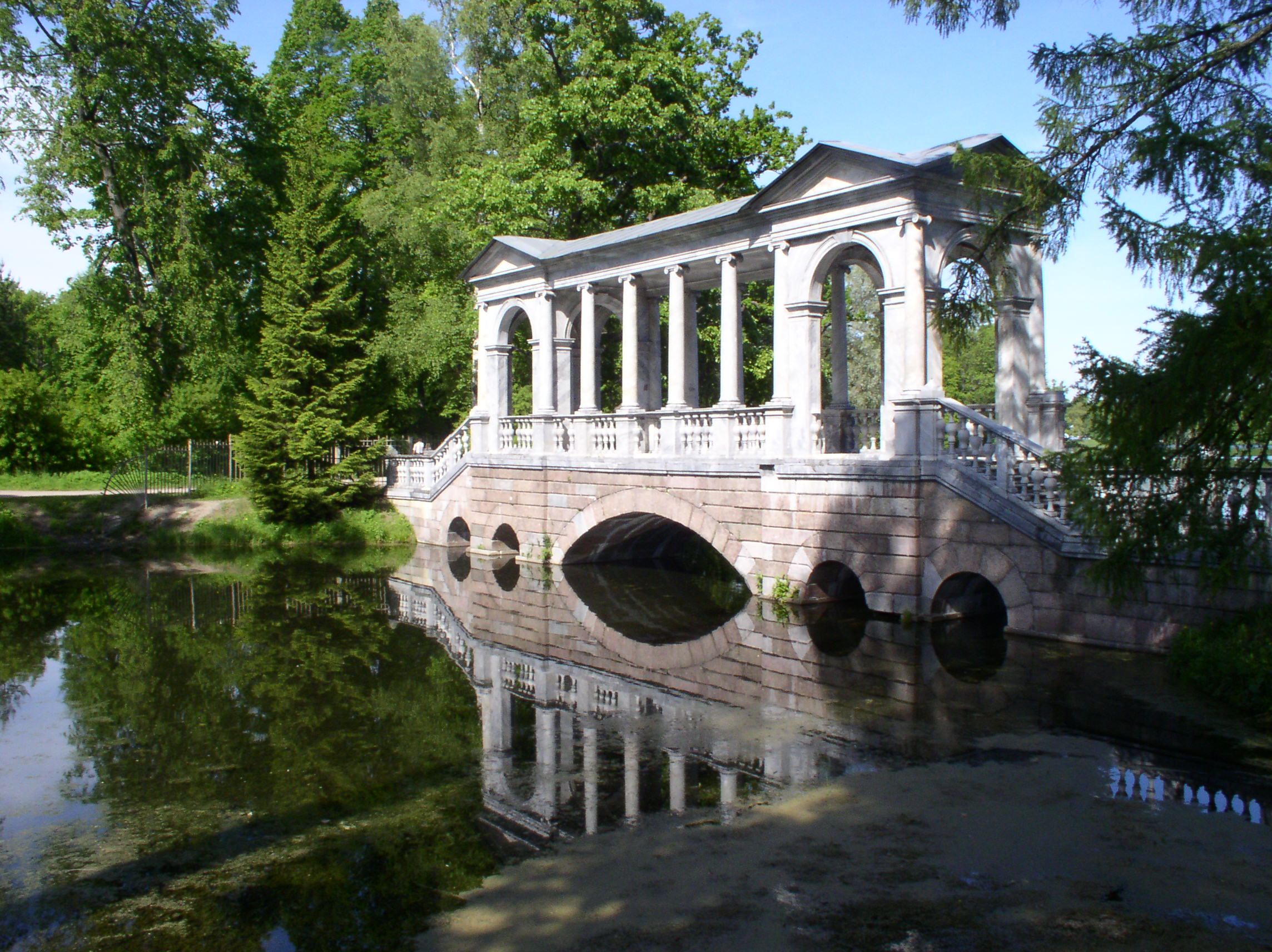 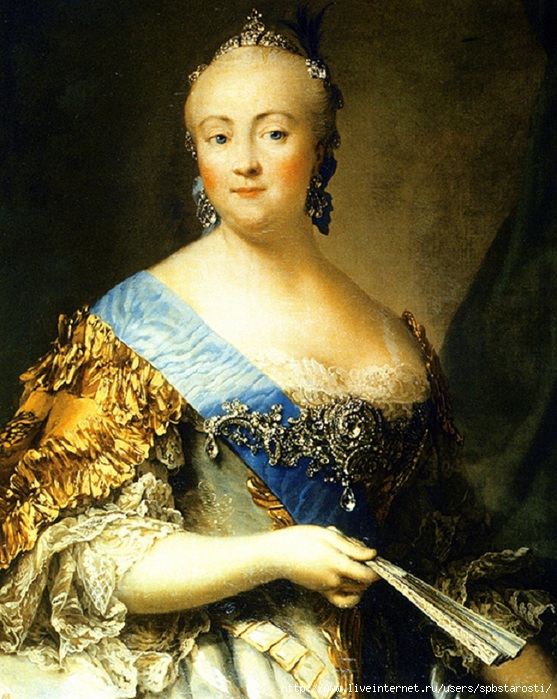 Следующей владелицей Царского Села стала дочь Петра I, Елизавета Петровна.
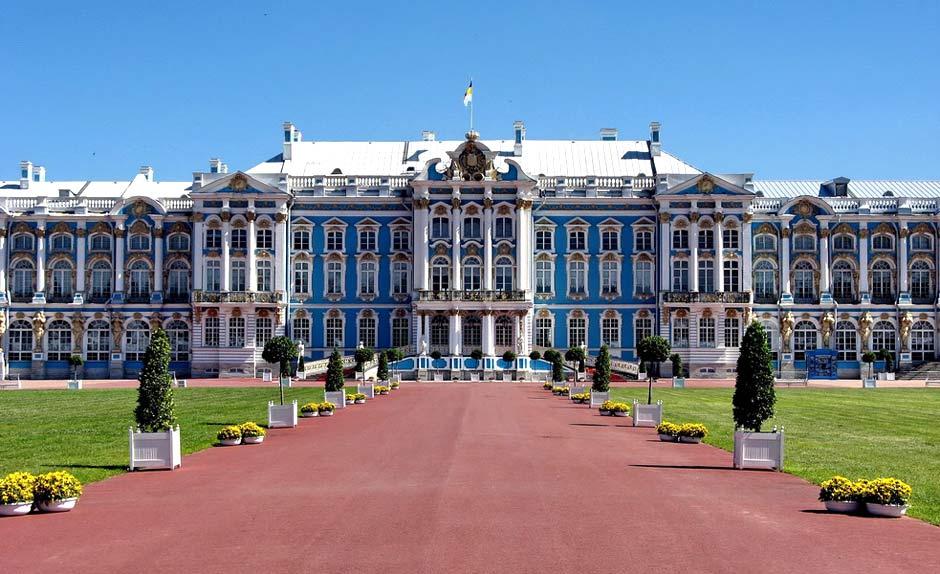 При ней к строительным работам в Царском Селе был привлечен архитектор Михаил Земцов, которому было поручено составить проект увеличения и перестройки Екатерининского дворца. Над дворцом работали и многие другие выдающиеся архитекторы, к примеру, Трезини и Растрелли
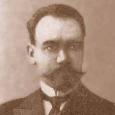 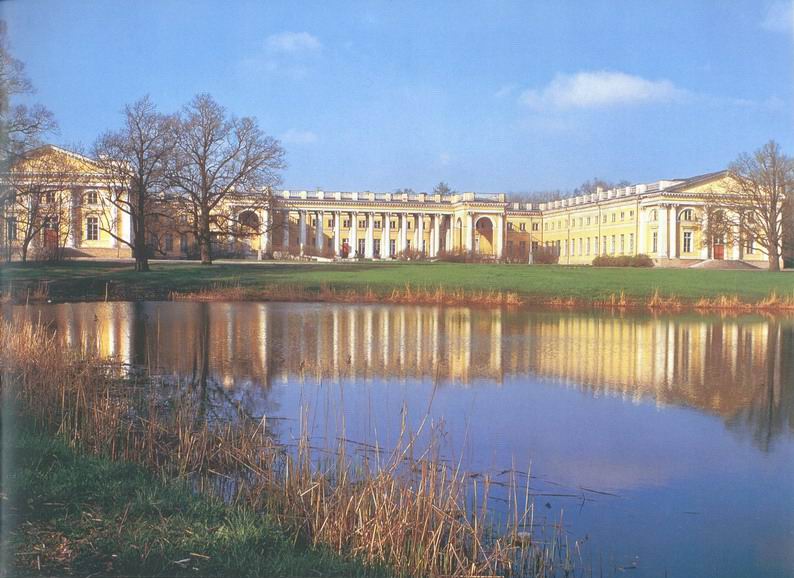 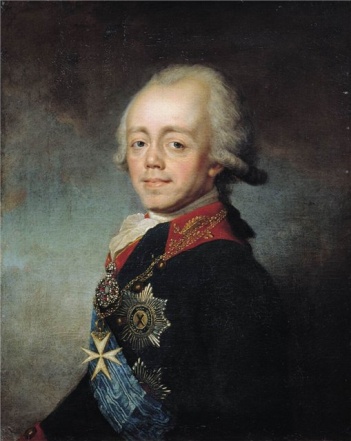 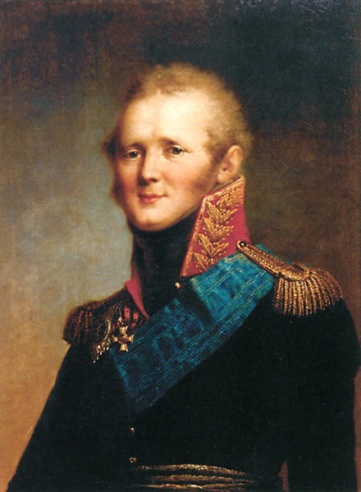 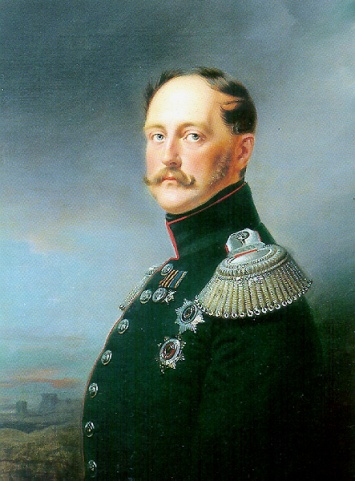 В годы правления Павла I Царское Село было заброшено и строительство в нем остановилось. При Александре I оно было возобновлено, и продолжалось при Николае I.
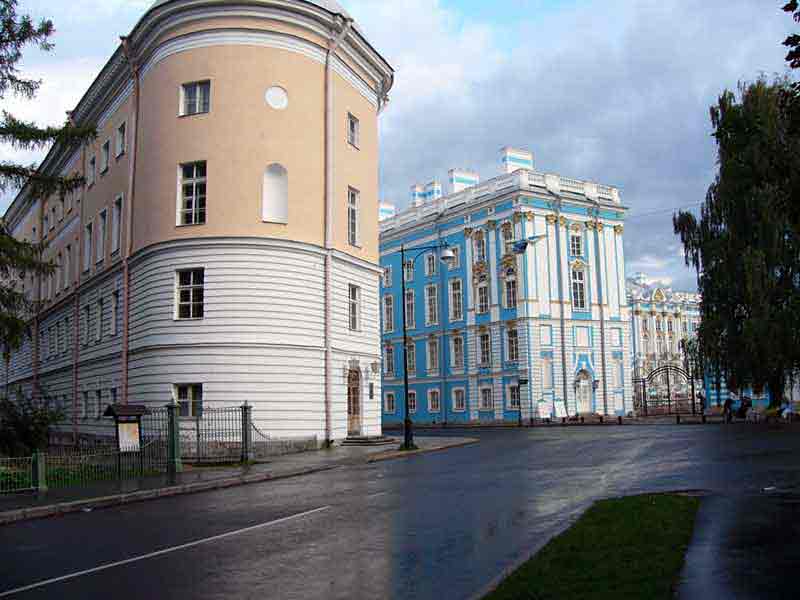 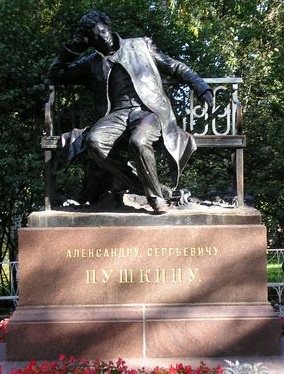 Именно по решению Александра I в 1810 году в Царском Селе был открыт знаменитый Лицей, который стал его символом и воплощением памяти о юных годах Александра Сергеевича Пушкина.
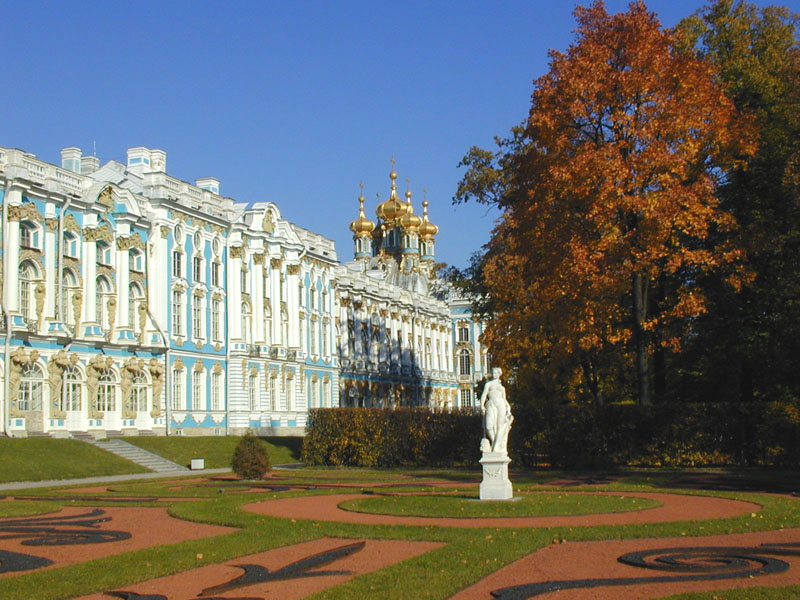 В 1917 году, закончилась история Царского Села как резиденции российских императоров.
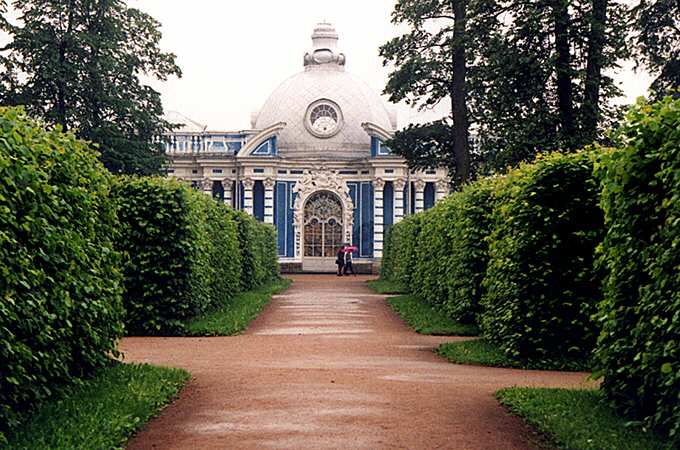 Его дворцы были превращены в музеи, а в лучших домах и дачах города разместились детские учреждения.
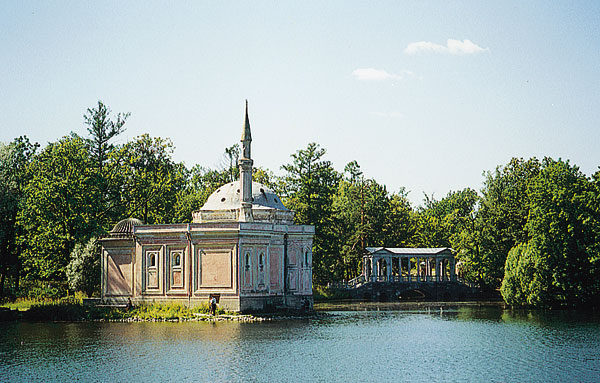 В 1918 году город получил новое название – Детское Село.
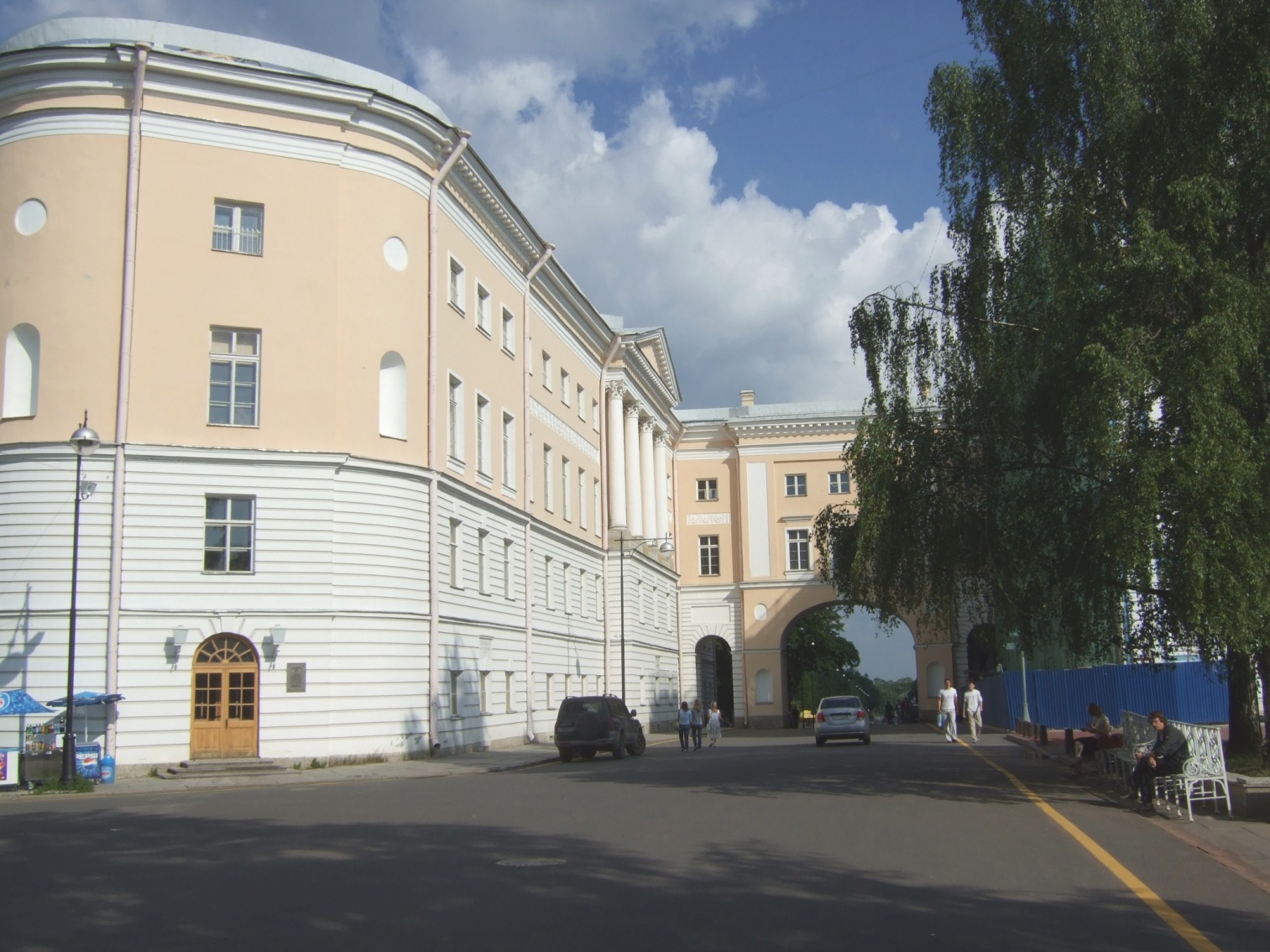 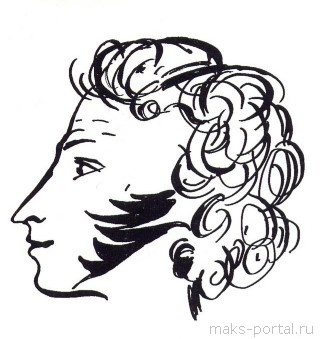 Через девятнадцать лет, в 1937 году, город был переименован снова, очередное переименование было связано со столетней годовщиной со дня гибели Пушкина.